NERO CLAUDIUS DRASUS GERMANICUS CAESAR
( eig. Lucius Domitius Ahenobarbus )
4.Kaiser der julisch-claudischen Dynastie




Von Melissa, Sura, Milla und Daniel
Themenbereiche
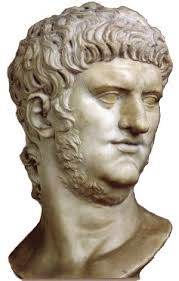 Abstammung
Kindheit
Aufstieg
Ehen
SEINE MORDE
Sein Untergang
Abstammung
Kindheit
*15. Dezember 37 nach Christus ( Antium )
Mit 3 Jahren  Vater gestorben
Mutter verbannt
v. Tante Lepida adoptiert
Mit 11 Jahren v. Claudius adoptiert
Bruder: Britannicus
Aufstieg
Getreide - und Geldspenden
Claudius Tod  Herrschaft
„Regeln des Augustus“
Verfechter der Kunst (Schauspiele, Gesang,..)
4-mal Konsul
Ehen
Seine Morde
Britannicus  vergiftet wegen Rivalität
Agrippina  in Villa ermordet
Octavia  zuerst verbannt, dann Pulsadern aufgeschnitten und erstickt
Poppaea  scheinbar durch Tritt in Unterleib während Schwangerschaft getötet
Marcus Iulius Vestinus Atticus  zum Selbstmord gezwungen
Tante auch ermordet
Sein Untergang
Galba  Feind
einige Heere übergelaufen
wollte nach Ägypten fliehen
nicht geschafft  bei Freunden um Hilfe ersucht, jedoch wollte keiner helfen
Zum Staatsfreind ausgerufen
SELBSTMORD
Großer Brand Roms
Maja, Dajana, Kim, Richard & Tobias
Inhalt
Informationen
Brandverlauf
Wiederaufbau
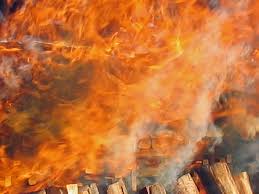 Informationen
19 – 26 Juli 64 

Unter Kaiser Nero

4 Bezirke komplett niedergebrannt, 7 nur teilweise

Entstand in den Buden des Circus Maximus

Nero gab den Christen die Schuld
Brandverlauf
Breitet sich schnell in nordöstlicher Richtung aus

Löschmöglichkeiten der Feuerwehr äußerst begrenzt

Arbeiten mit Brandschneisen und Gegenfeuern

Brand wurde am 24 Juli gestoppt (6  Tage nach Beginn)
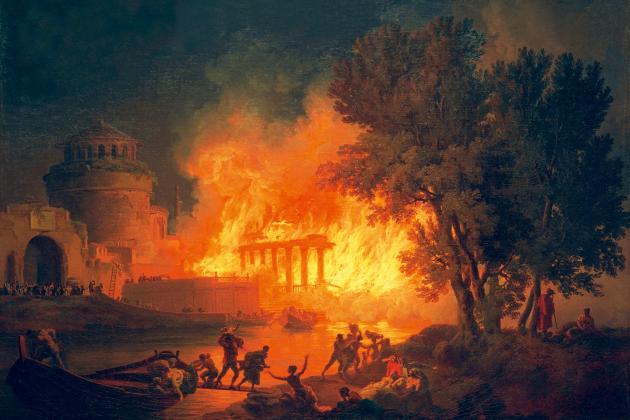 Wiederaufbau
Schuttabfuhr  und Wiederaufbau sofort gestartet

Klarer Plan wurde verfolgt

Präventive Maßnahmen wurden ergriffen

Besänftigung der Götter
Tacitus & Sueton
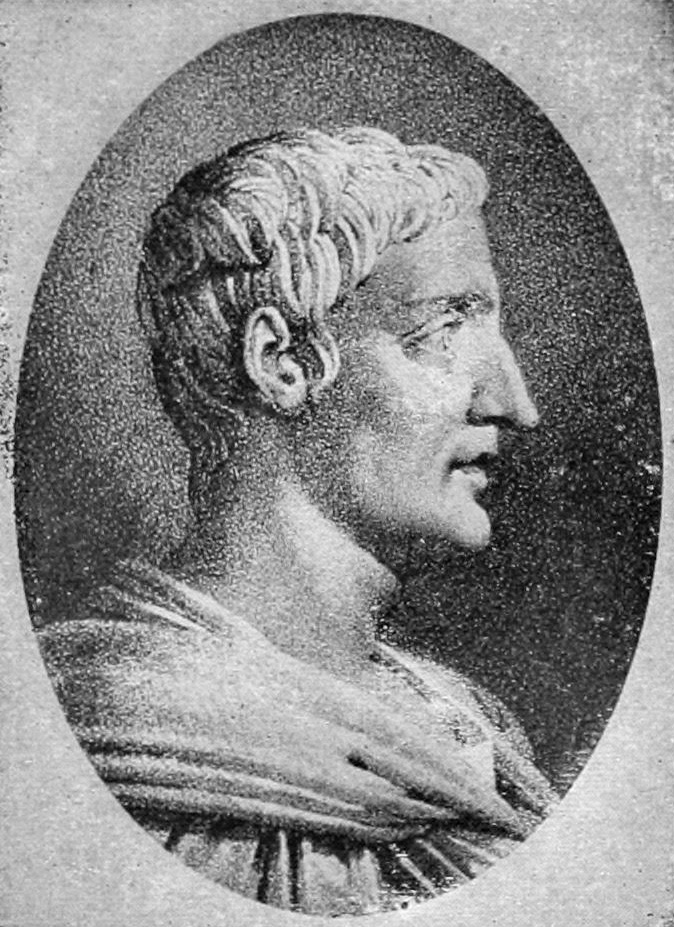 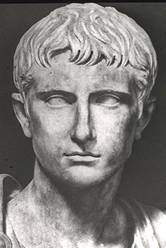 Leben und Werke
Publius Cornelius Tacitus
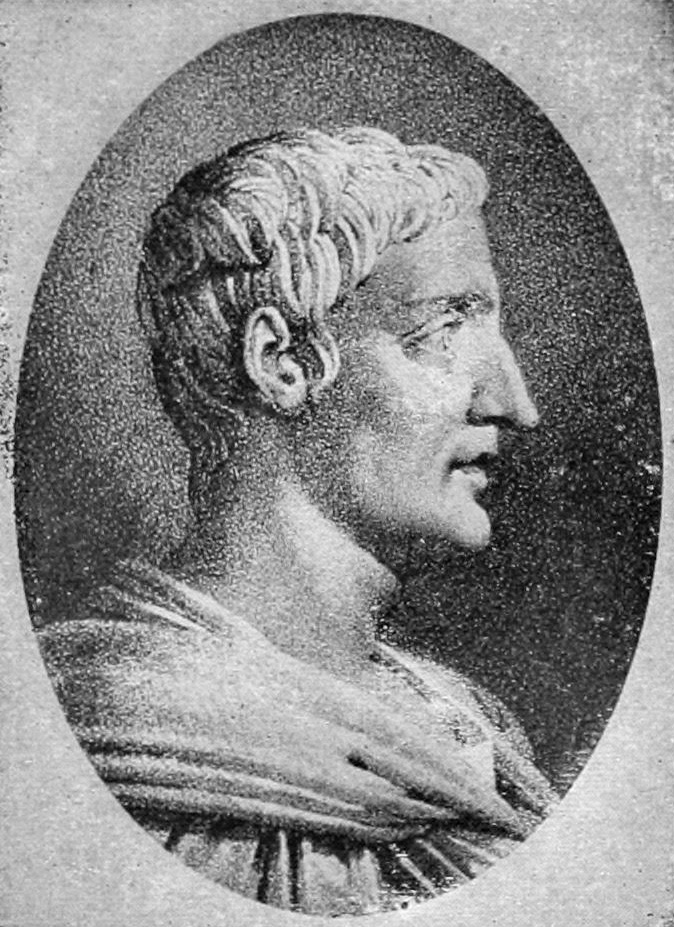 *um 58 n. Chr.
† um 120 n. Chr.
Beheimatet in der  Gallia Cisalpina
Verheiratet
Historiker+ Senator
Römischer Konsul und Prokonsul
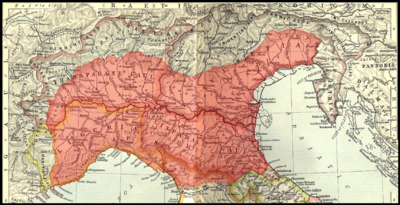 Werke von Tacitus
Erhaltene Werke:
Agricola 
Germania
Dialogus de oratoribus (Autorschaft umstritten)
Historiae
Annales
Gaius Suetonius Tranquillus
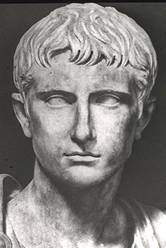 *70 n. Chr.
† 122 n. Chr.
Hippo Regius (bei Karthago)
Schriftsteller + Verwaltungsbeamter
Richter + Priesteramt
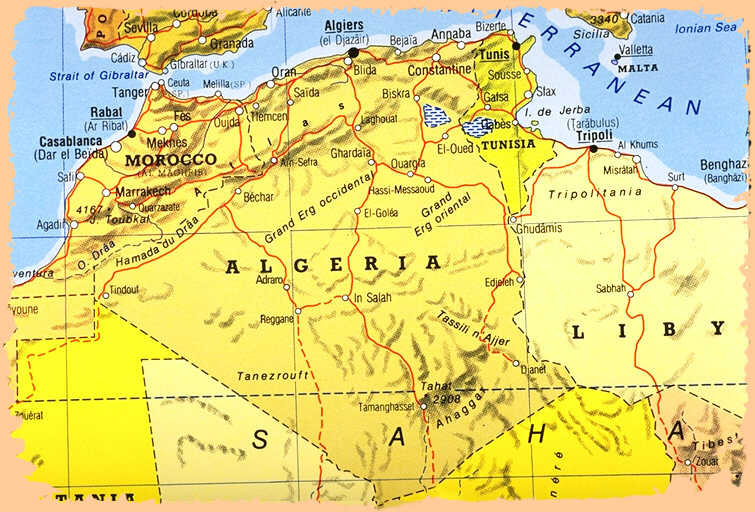 Werke von Sueton
De vita Caesarum / Caesarenleben

De viris illustribus / Berühmte Männer
Referat der Lateingruppe der 6G-Schüler